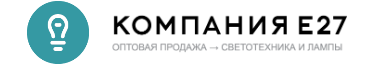 Главные причины быть бестселлером
Универсальность светильник с выбором мощности простоты использования и установки

До 130 лм/Вт и 4320 лм для высоко энергоэффективных требований

Лучший комфорт от света благодаря низкой пульсации, высокому цветовому постоянству (SDCM 3)

Длинный срок службы 70,000ч L80/B10 @25°C

Легкое и безынструментальное подключение к пятиполюсному коннектору.

Дополнительные сервисы такие как мониторинг энергопотребления и эксплуатация с IoT-ready DALI версии и ZigBee
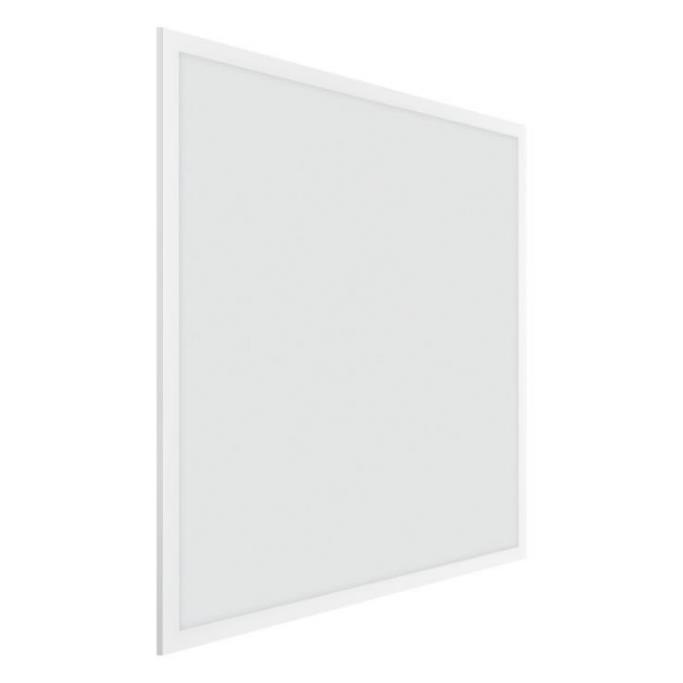 PANEL     Performance(PL PFM)           COMFORT(PL CMFT)
Новинка 2023 февраль
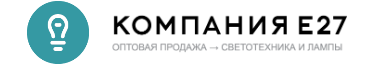 Обзор семейства
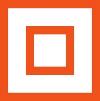 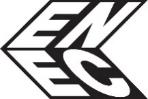 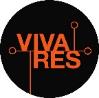 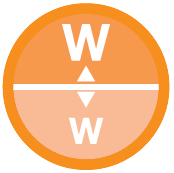 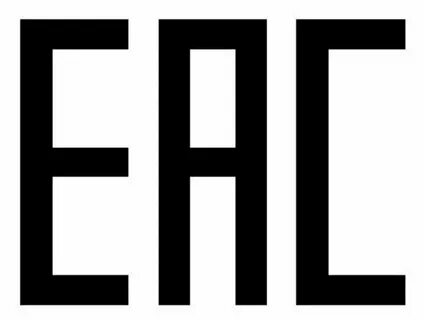 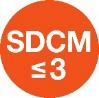 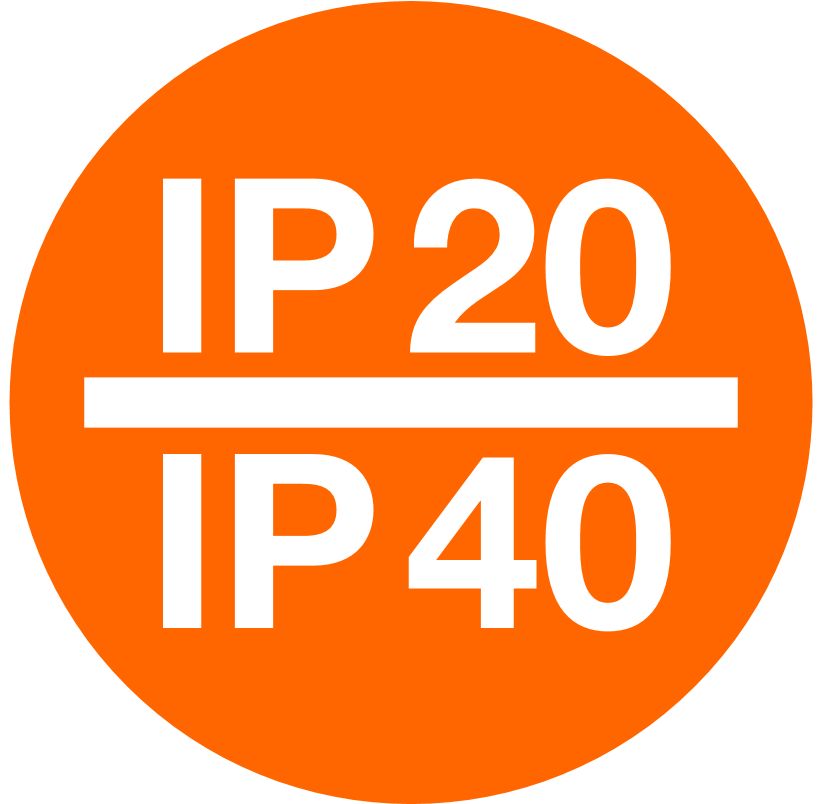 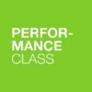 Особенности продукта:
Эффективность: 130 лм/Вт 
Световой поток: до 4320 лм 
Функция Power Select (PS), переключение на драйвере
Цветовые температуры: 3000K/4000K/6500K
Шаг: 600x600 / 1200x300
Угол распределния: 120° 
SDCM 3
Кп< 5%
Срок службы: до 70,000 часов (L80/B10 @ 25C)
Гарантия: 5 лет

Доступные версии: 
Standard (ON/OFF) с переключением мощности
DALI 2.0 (IoT-ready / Vivares). Подходит для подключения внешнего аварийного питания (EM systems)
Zigbee 3.0 (Vivares)
В аварийном режиме работает EM Conversion Box
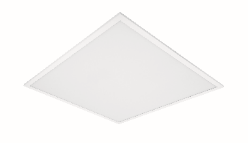 Housing: 	Aluminum
Diffuser: 	PS
Область применения
Офисы
Конференц-залы
Коридоры, Лифты
Приемные, Фойе
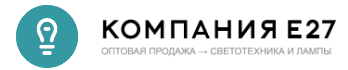 Функция Power Select (PS) у драйвераВо всех версиях ON/OFF семейства Panel COMFORT CRI80
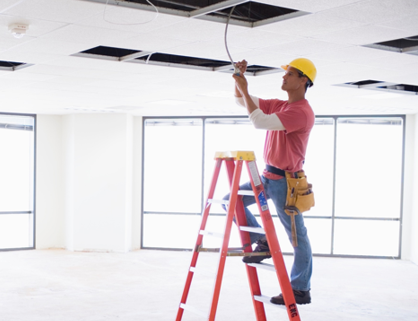 Преимущества Power Select (PS):

Уменьшение сложности: только 2 артикула вместо 3х мощностей (в сравнении с  PL PFM)

Предоставляет пользователю свободу в выборе необходимого светового потока (например различные высоты потолков или предпочтения покупателей)

Удобный доступ переключение на внешнем драйвере

Светильник может быть использован с малой мощностью для o увеличения экономии энергии.

Версии 28W/33W включают поток 3640лм, который сейчас самый распространенныйl. Дает потребителю опцию выбрать наиболее эффективный для себя вариант (28W) или 33W, чтобы иметь возможность изменить световой поток деградируемых с течением времени диодов.
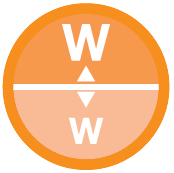 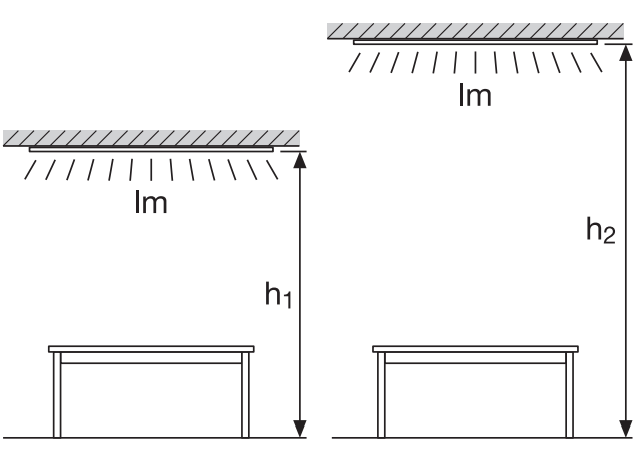 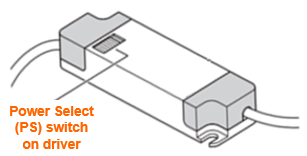 PL Comfort с выбором светового потока (Power Select - PS):

      33W:     4320 / 3900 / 3640lm
      28W:                           3640 / 3120 / 2900lm